2
VALEUR DE L’OLYMPISME RESPECT
Ukwiyubaha • Handball
Buts
Objectif
Comprendre  que  nous  devons  respecter notre  corps  et  notre  esprit  en  prenant soin d’eux.
20 joueurs
18 coupelles
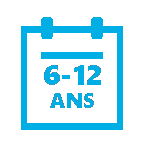 Messages clés

Le  corps  et  l’esprit  ont  des  besoins que nous devons entendre, comprendre et respecter.
Il faut avoir un esprit sain dans un corps sain pour pouvoir relever les défis de notre quotidien et pouvoir les relever.
Trouver       l’équilibre       entre       son développement corporel, intellectuel, social   et   émotionnel   est   essentiel pour s’épanouir et bien vivre avec ceux qui nous entourent.
6-12 ans
1 ballon de hand
6 cerceaux
15x30 mètres
50 min
1 sifflet
2 jeux
de chasubles
JEU SANS THÈME	    15
BUT DU JEU :
Marquer des points en passant la balle à un coéquipier placé dans un des trois buts de la moitié de terrain adverse (un but correspond à un cerceau).
Règles
Aucun contact physique n’est autorisé. Il est interdit de prendre le ballon dans les mains d’un adversaire.
Interdiction pour un joueur de faire plus de deux pas avec le ballon et de le conserver plus
de 5 secondes. Les dribbles sont interdits.
Interdiction pour un joueur de rester plus
de 10 secondes dans un des 3 buts adverses,
et interdiction de rentrer dans ses propres buts.
Interdiction de bouger les cerceaux de place (ceux de son équipe ou ceux de l’équipe adverse).
CONSIGNES :
Il s’agit d’un jeu proche du handball. Répartissez les enfants en deux équipes. Les  joueurs  d’une  même  équipe  se  passent  la  balle,  pendant  que l’équipe adverse essaie d’intercepter les passes : si elle y arrive, elle continue le jeu en attaquant à son tour. Les joueurs tentent de progresser dans la moitié de terrain adverse pour s’approcher des buts (les cerceaux). Lorsqu’un but est marqué (un but vaut un point), les équipes reviennent  dans  leur  moitié  de  terrain  et  c’est  l’équipe  qui  vient  d’encaisser le but qui relance le jeu. 
Jouez deux manches de 5 minutes. Les 2 équipes changent de terrain durant la  mi-temps. Si  vous  avez  beaucoup  d’enfants, vous  pouvez  faire  3 équipes, avec 3 parties de 3-4 minutes pour que toutes les équipes se rencontrent.
Variables et conseils
Utilisez un ballon (forme et taille) que les enfants peuvent facilement lancer et rattraper.
Modifiez le jeu en exigeant un nombre minimum de passes avant de marquer, et/ou en interdisant de passer le ballon à la personne qui vient d’effectuer la passe.
Vous pouvez demander qu’un joueur arbitre.
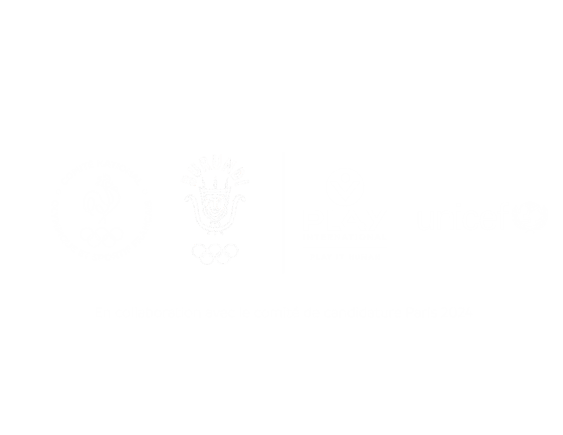 JEU AVEC THÈME
20
RÈGLES ET CONSIGNES :
Il s’agit toujours du même jeu. Dorénavant, les cerceaux représentent l’esprit et le corps (désignez pour chaque camp, un cerceau représentant l’esprit, un représentant le corps, et le cerceau central représentant à la fois le corps et l’esprit).

La seule façon de marquer un but est de lancer la balle dans un des cerceaux adverses « esprit », « corps », ou « corps et esprit » à un partenaire situé dedans. Le but est marqué uniquement lorsque le joueur situé dans un des cerceaux a la balle et relève le défi.

Phase 1 :
Le défi consistera à crier quelque chose de bénéfique permettant de répondre aux besoins du corps et/ou de l’esprit, selon le cerceau dans lequel le joueur se trouve. Dans le cerceau « Esprit », le joueur pourra citer, avoir des amis, étudier, … Dans le cerceau « Corps », le joueur pourra crier « manger, boire, faire du sport,… Enfin, dans le cerceau « Corps et Esprit », il pourra crier les exemples cités précédemment. Le but est validé par l’arbitre si le message correspond à la symbolique cerceau où le joueur se situe et si l’exemple cité par le joueur n’a pas encore été dit par un autre joueur.

Phase 2 :
Même règle que précédemment sauf que cette fois-ci, le défi consistera à crier les conséquences au fait de ne pas répondre aux besoins du corps et/ou l’esprit. Les joueurs pourront donc citer par exemple, solitude, la tristesse, la soif, …

Jouez deux mi-temps d’environ 8 minutes. Avant de démarrer chaque mi-temps, vous pouvez laisser 2 minutes à chaque équipe pour trouver des idées.
DÉBAT
15
POINTS CLÉS :
Respecter notre corps et notre esprit, c’est savoir répondre à nos besoins. Lorsque nous ne sommes pas à l’écoute de nos besoins, nous avons du mal à nous épanouir, à faire ce dont nous avons envie, à accomplir nos objectifs ; ceci est vrai dans tous les domaines de la vie.
QUESTIONS :
Pourquoi est-ce  important   de   respecter notre esprit et notre corps ?
Comment savoir quand notre corps ou notre esprit a besoin de quelque chose? Que faire ?
Nos  corps  sont  des  machines  très  précises  quand  il  s’agit  de  nous  signaler  ce  dont nous avons besoin, il suffit d’écouter et d’essayer de répondre à ses besoins. Pour le corps, savoir comment satisfaire ses besoins (manger pour la faim, dormir pour la fatigue, …) peut paraître plus facile à trouver que lorsqu’il s’agit de l’esprit. En effet, lorsque l’on se sent triste, seul ou que plus rien ne nous amuse, la meilleure chose à faire est d’en parler à quelqu’un.
Que  risque-t-il  de  se  produire  si  on ne prend pas soin de son corps ou de son esprit ?
Si nous ne nous occupons pas de notre esprit ou/et de notre corps, nous sommes moins en capacité pour atteindre nos objectifs, voir même de s’en  fixer des nouveaux,  de vouloir aller de l’avant. Le corps et l’esprit sont très liés : ne pas répondre à un besoin de notre corps a des conséquences sur notre corps et notre esprit ; et inversement.
Pouvez-vous citer des exemples ?
Quand on ne dort pas suffisamment, il est difficile de rester concentré à l’école le lendemain et nous pouvons être plus susceptibles, parfois plus agressifs. Lorsque nous avons faim, nous avons davantage de difficultés pour nous concentrer. Si nous sommes mélancoliques ou tristes, nous avons moins envie de jouer avec nos amis. Il est important de prendre soin de notre corps et notre esprit pour pouvoir donner le meilleur de nous.